Муниципальное специальное (коррекционное) казённое 
образовательное учреждение для обучающихся и воспитанников 
с ограниченными возможностями здоровья  специальная (коррекционная)                                                                           общеобразовательная  школа-интернат VIII вида  г. Карабаша
                                                                    

Экологическое воспитание 
детей с использованием проектной деятельности

                                                           Выполнила воспитатель 
                                                         школы-интерната
                                                          Сафиуллина Марина 
                                                          Владимировна
Экологические направления :
Эколого-трудовое направление; 

Эколого-патриотическое направление;

Эколого-эстетическое направление;

 Эколого-просветительная работа.
Эколого-трудовое направлениеСуботники, акции.
Эколого-патриотическое направлениеУборка родного города и берегов водоёмов
Эколого-эстетическое направлениеПоделки из природного материала
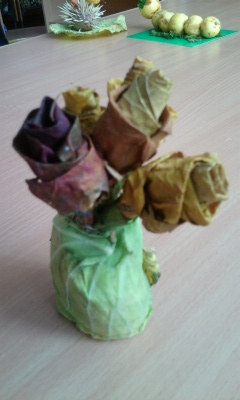 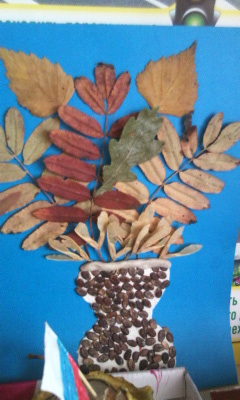 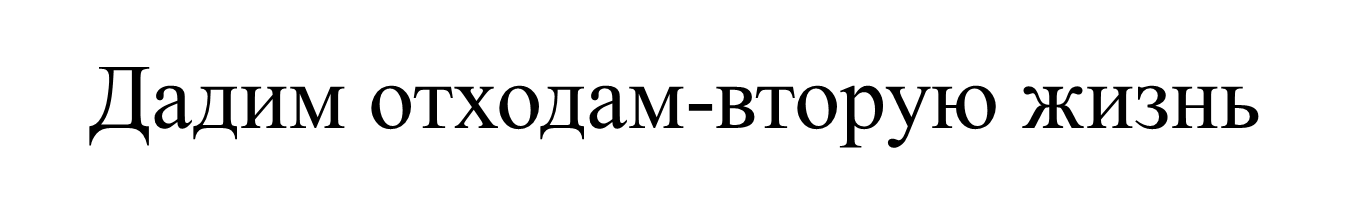 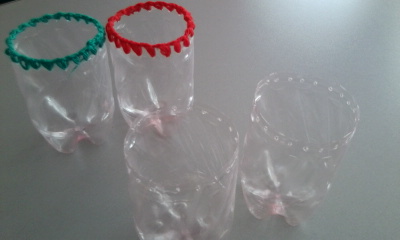 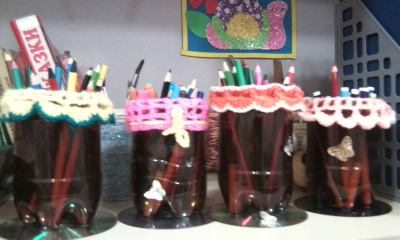 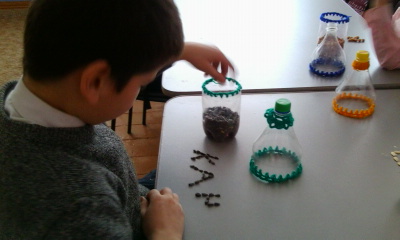 Эколого-просветительная работа
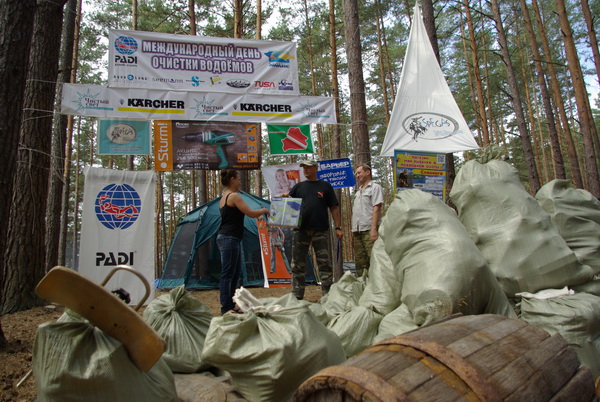 Проект «Чистый город»
Социально-экологические проекты
1.Проект «Волшебница вода»

2.Проект «Чистый город»

3.Проект «Лук-наш зелёный друг»
Проект «Волшебница вода»
Проект «Лук-наш зелёный друг»
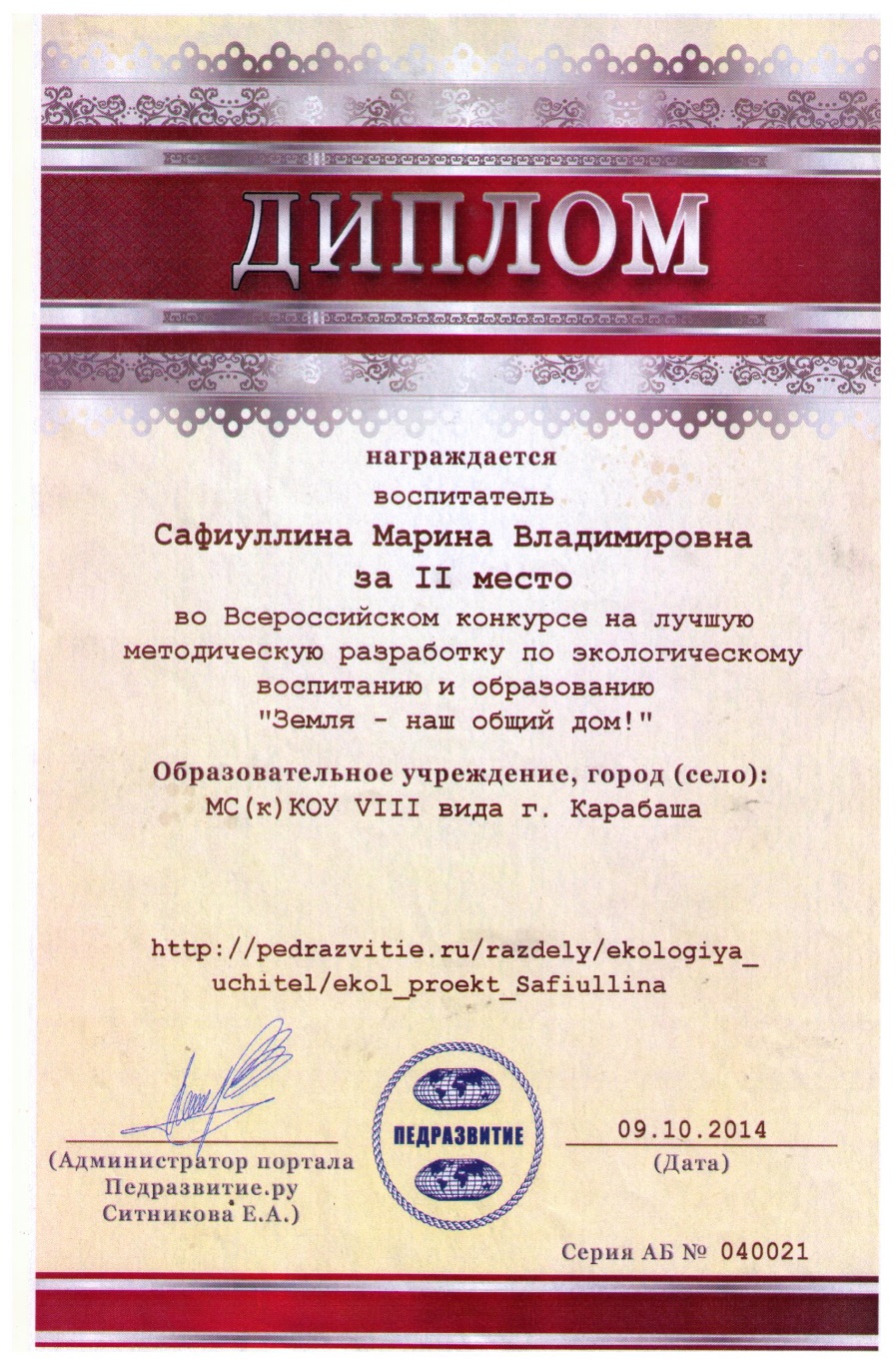 Ожидаемый результат
Воспитанники усвоили гражданские, нравственные понятия и нормы поведения. 
Повысилась социальная активность воспитанников. 
Выросло число воспитанников, принимающих активное участие в практической трудовой деятельности и заинтересованных в благоустройстве школьной территории и пришкольного участка, а также в благоустройстве города.
 За время внедрения проекта дети научились бережно относиться к природным богатствам. Узнали о путях культурной утилизации отходов. 
Научились изготавливать стаканчики для карандашей, дидактический набор «золушка», новогоднюю игрушку «ракета». Освоили навыки вязания крючком .
«Если бы каждый человек на клочке земли своей сделал все, что он может, как прекрасна была бы Земля наша».                                     А. П. Чехов